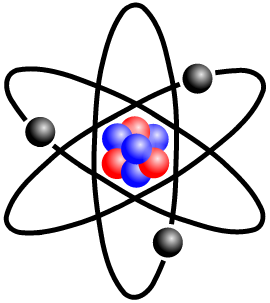 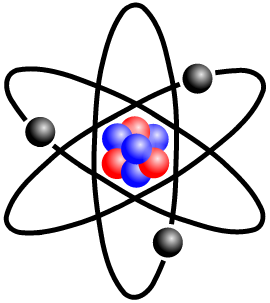 Atom Modeling
Using abstraction make tiny particles come to life
Atom Modeling Project - Overview
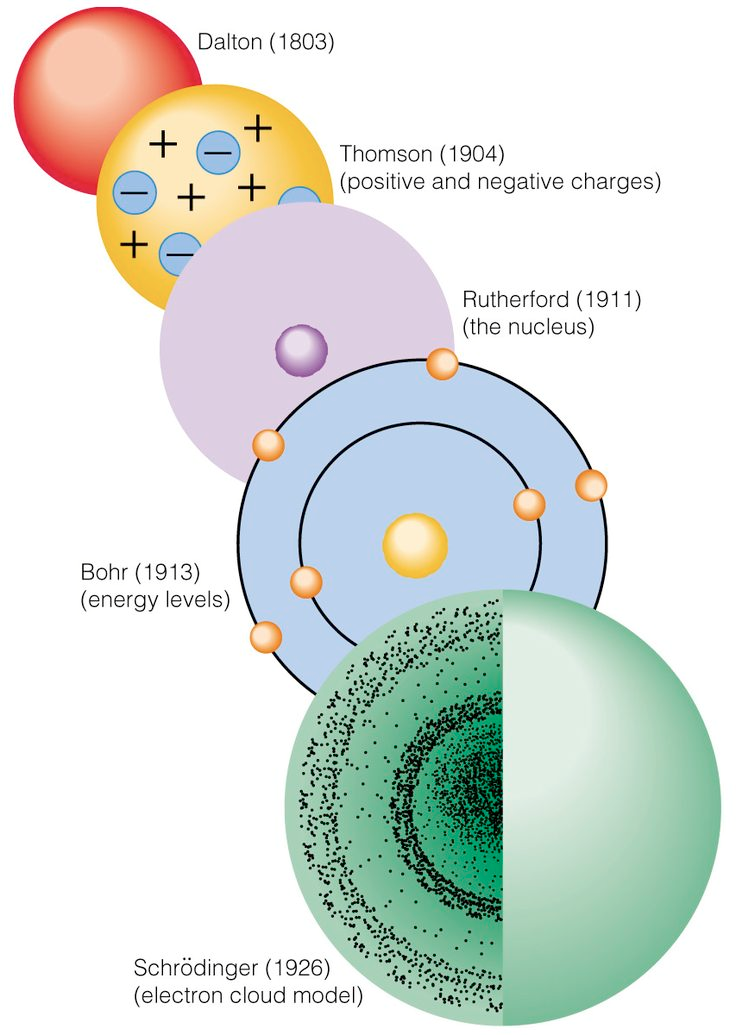 You are going to create atomic models today! 
In fact, you will create three different models:
Digital, using a Build an Atom simulation
On paper, drawing your results from the simulation
Physical, using wire and foam beads
Get into teams and choose your elements
You can choose any five of these nine elements on the periodic table:
Helium
Lithium
Beryllium
Boron
Carbon
Nitrogen
Oxygen
Fluorine
Neon
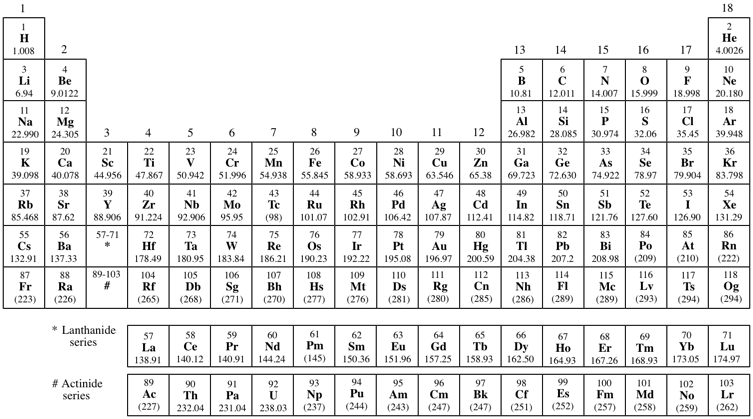 Demo: Build an Atom simulation
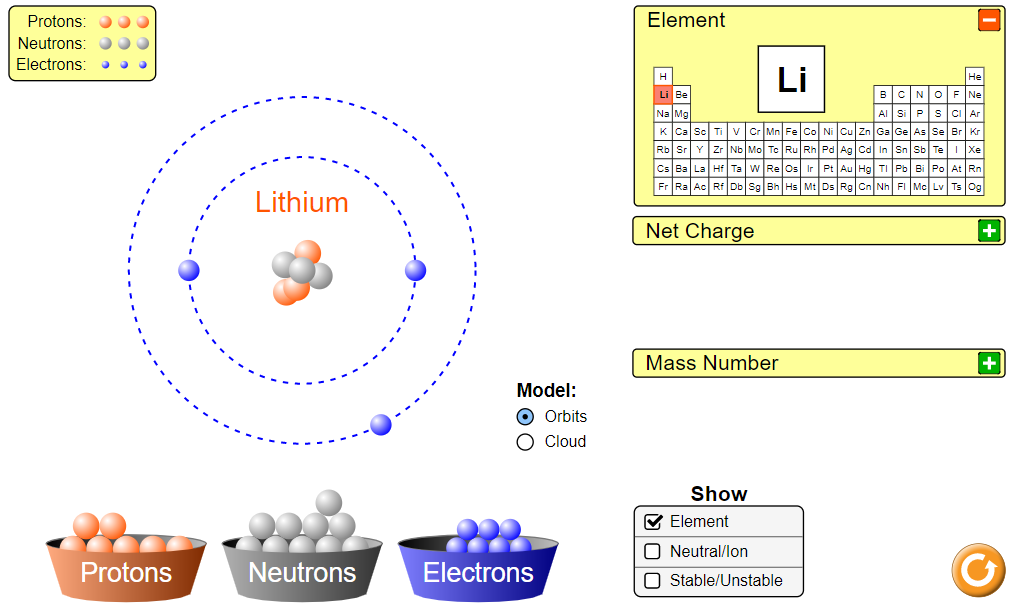 [Speaker Notes: Click the image to launch the simulation]
Your turn - create your digital and paper models
Create your first atom of your element by dragging protons, neutrons and electrons onto the model. 

Your atom should not be an ion - it should have a neutral charge. 

Use the periodic table to help determine how many protons, neutrons and electrons you need

Don’t forget to record your results onto your handout before moving on to a new element